Iowa Flooding
Mark Hughes
November 25, 2008
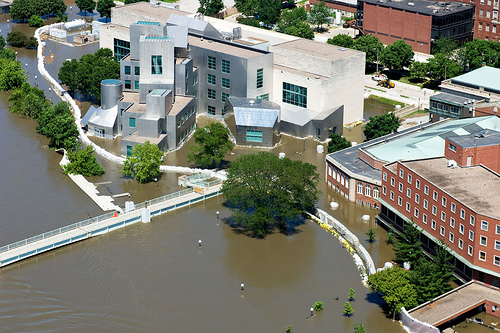 University of Iowa News Service
Background
Two “500 year” events
Major damage to the University of Iowa and surrounding area
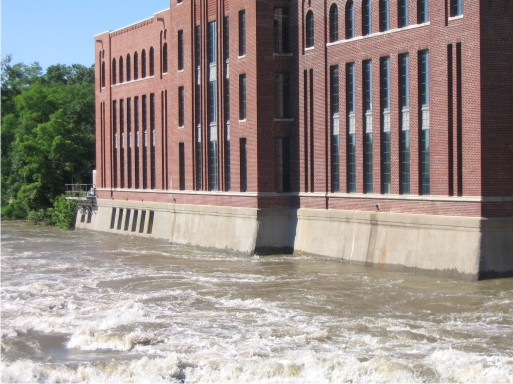 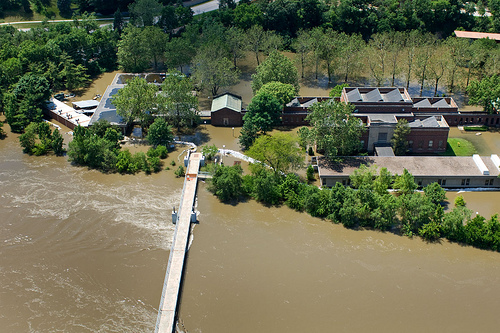 University of Iowa News Service
Where In Iowa?
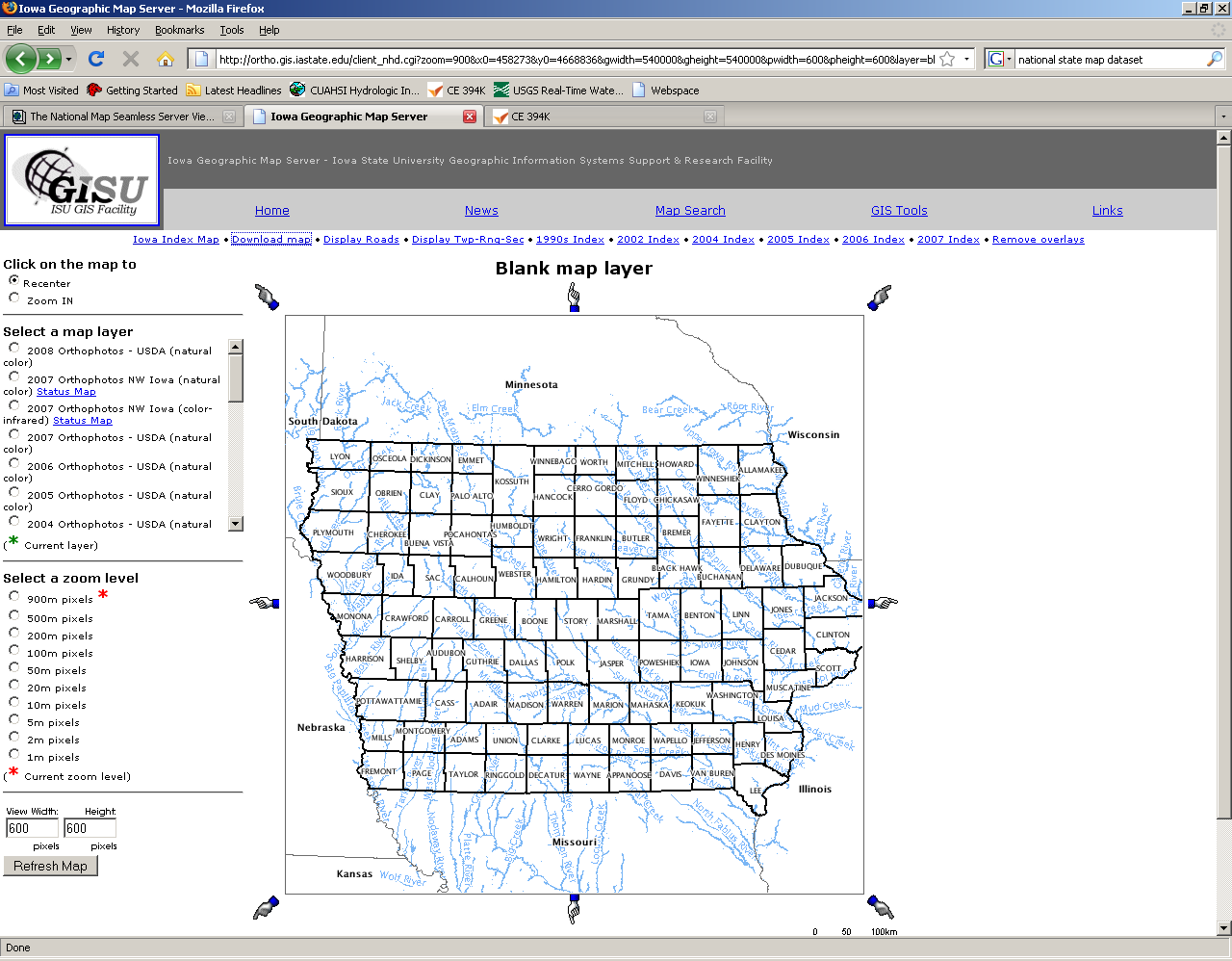 Iowa State University GIS Facility
Flood Elevations
Iowa River USGS Gauging Station at Iowa City, IA 









1993 Maximum Elevation = 645.17 ft NGVD 29
2008 Maximum Elevation = 648.29 ft NGVD 29
Calculated Flooding Map
Map Area Flooded in 1993 and 2008
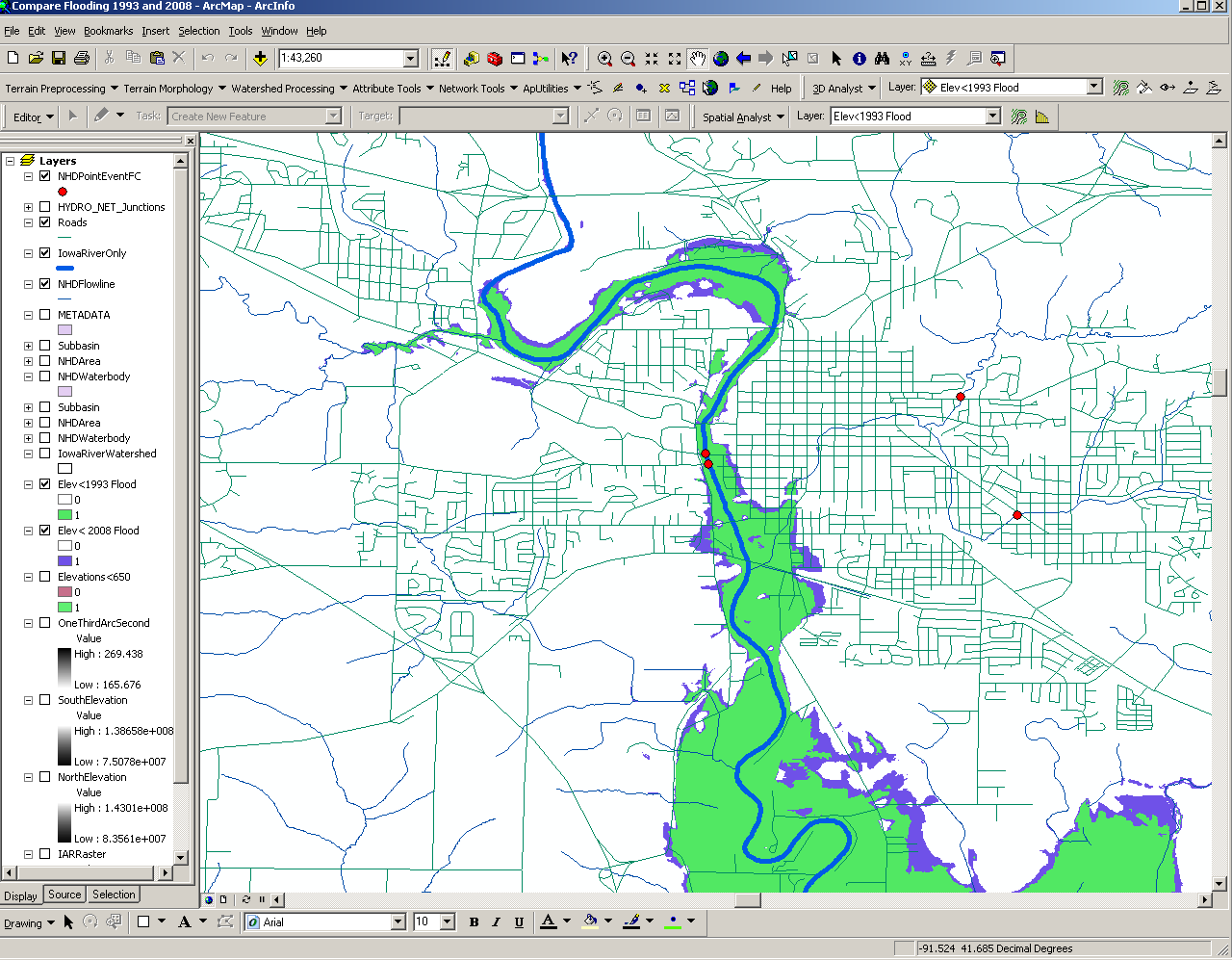 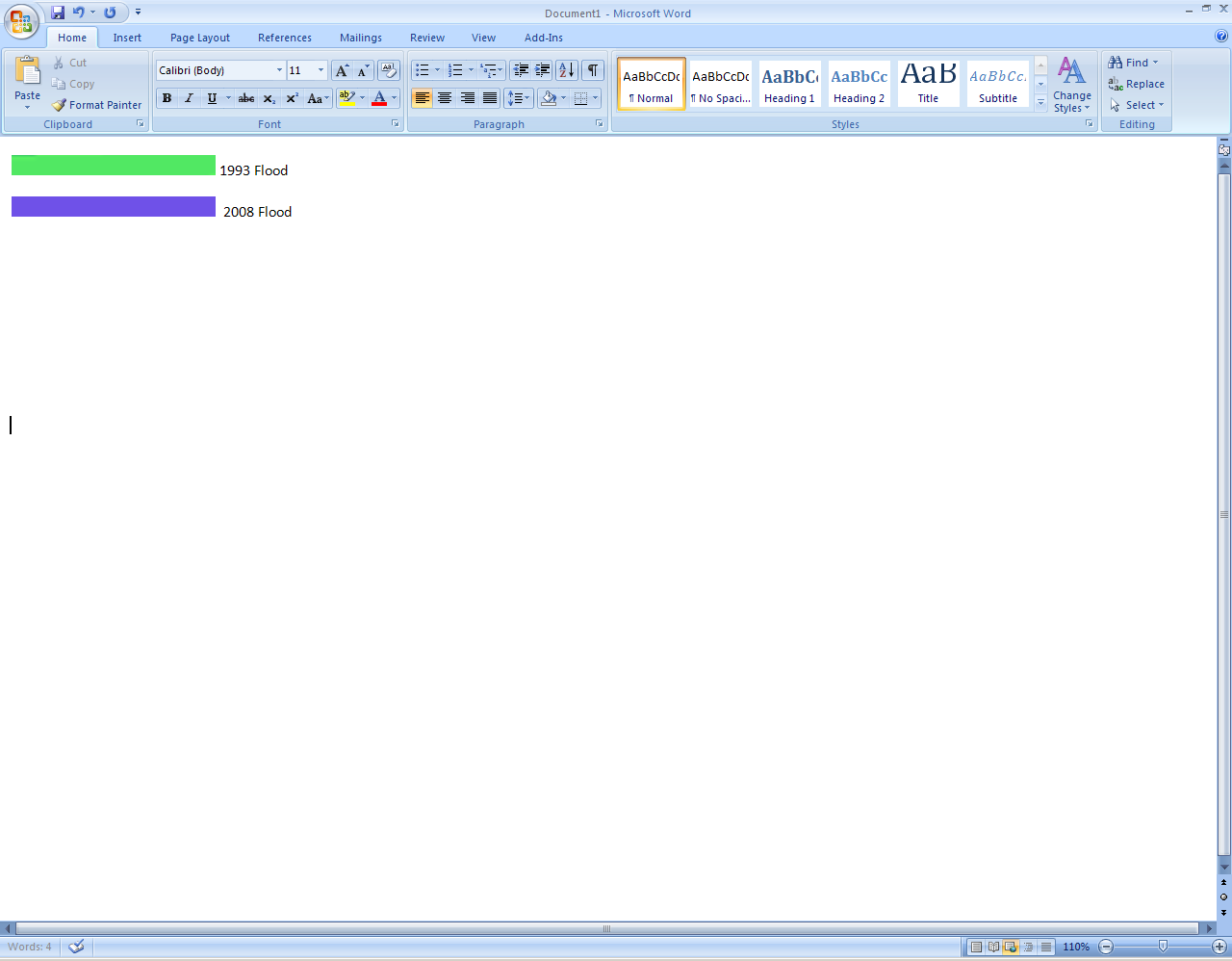 How accurate is this map?
Trying to get actual flood data map from the University of Iowa 
Dam before gauging station
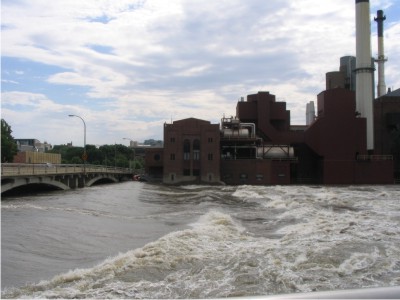 Compare To Flood Maps
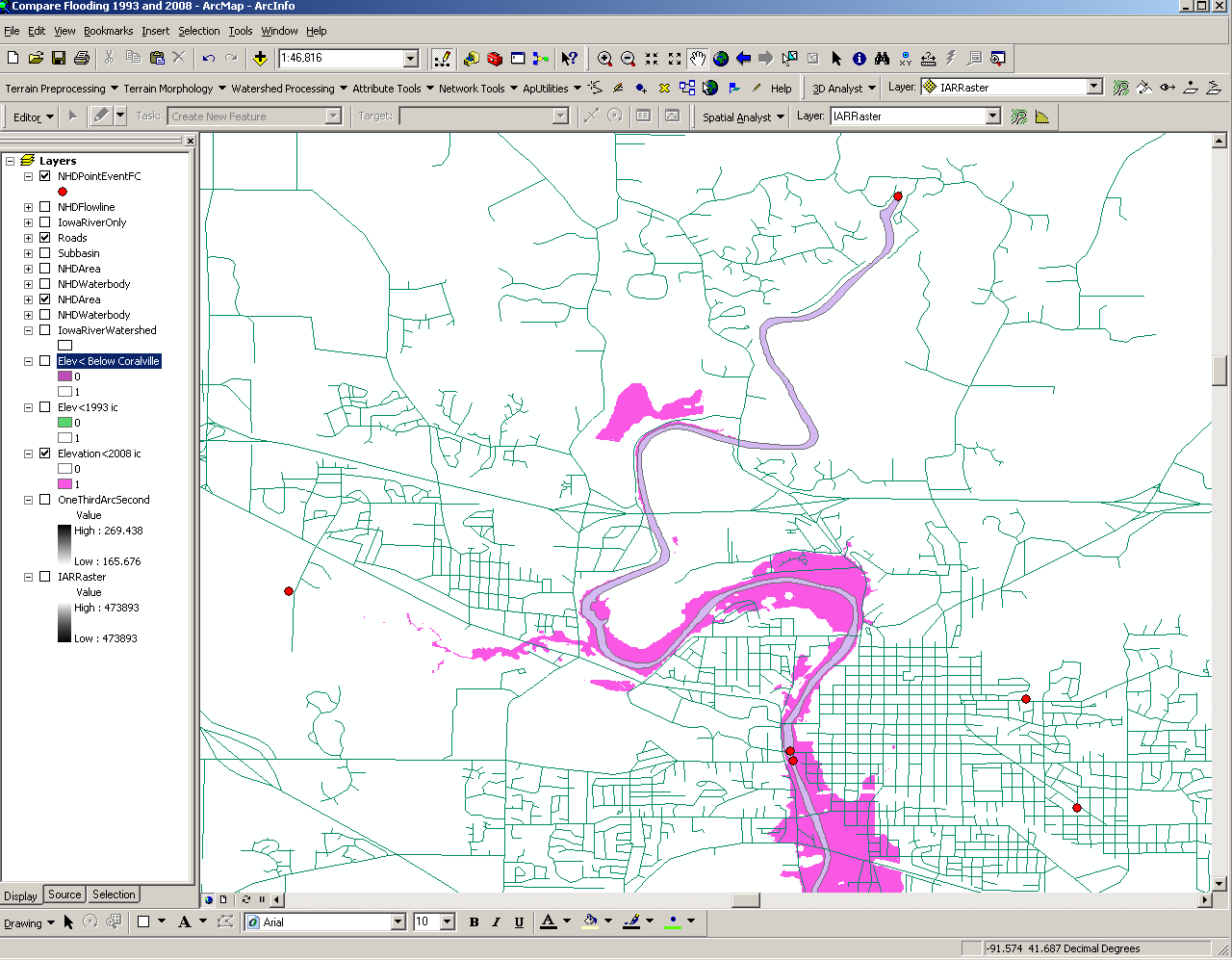 Map Based on Water Elevation at Iowa City
Actual Iowa City Flood Map
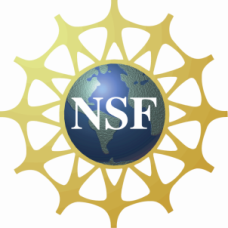 The National Center for Airborne Laser Mapping
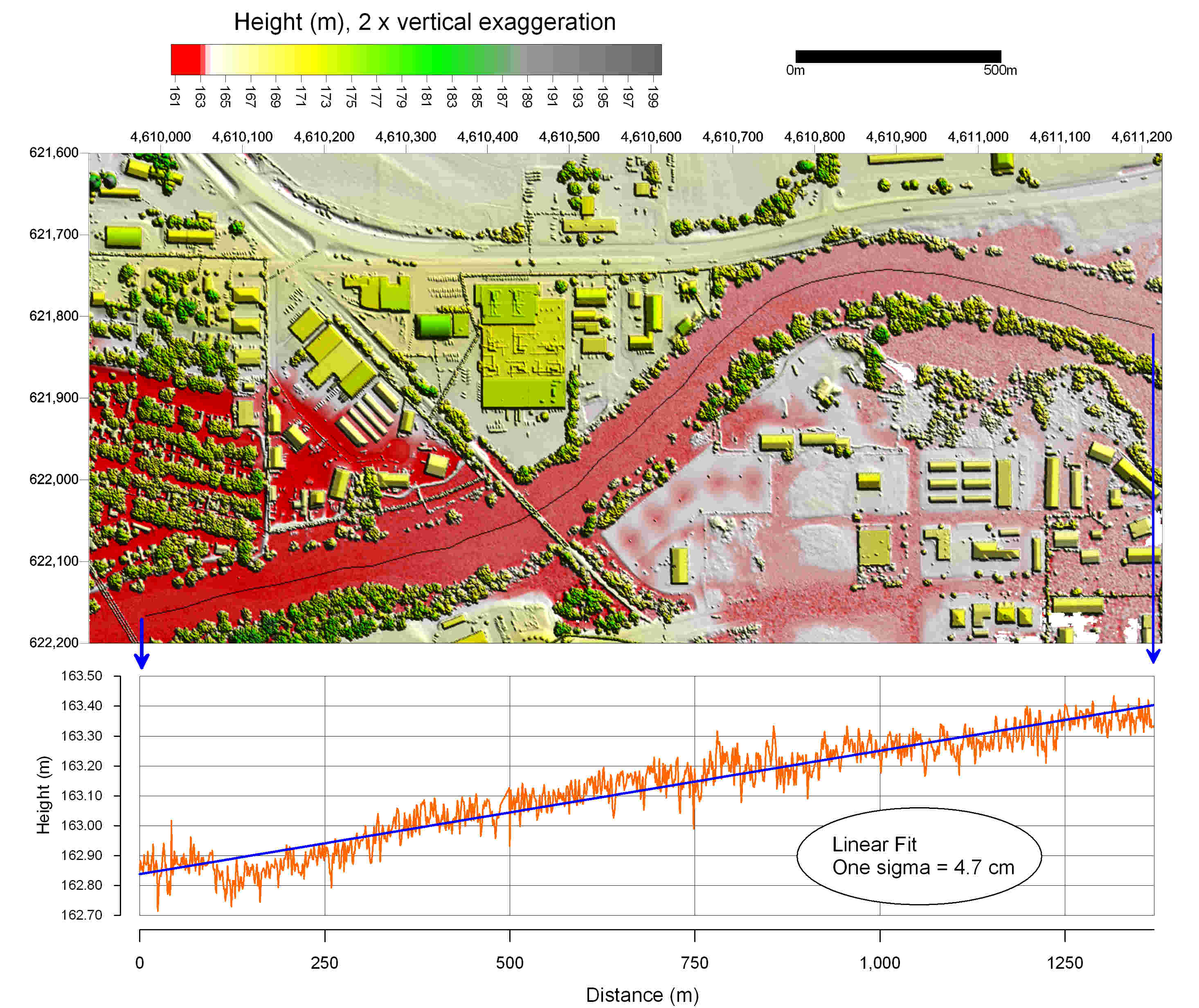 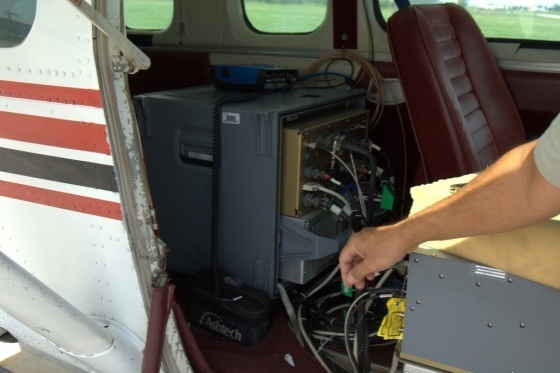 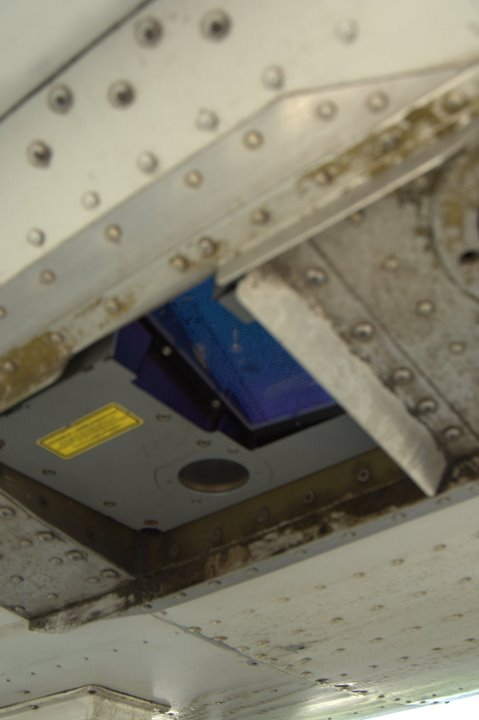 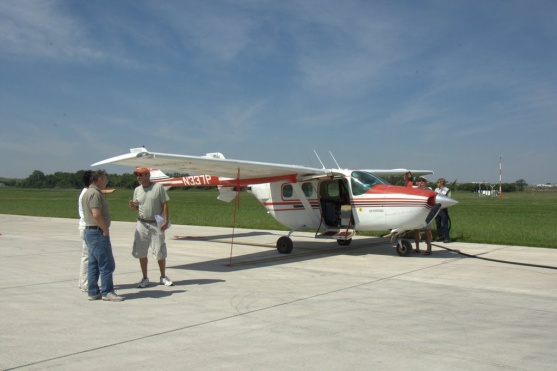 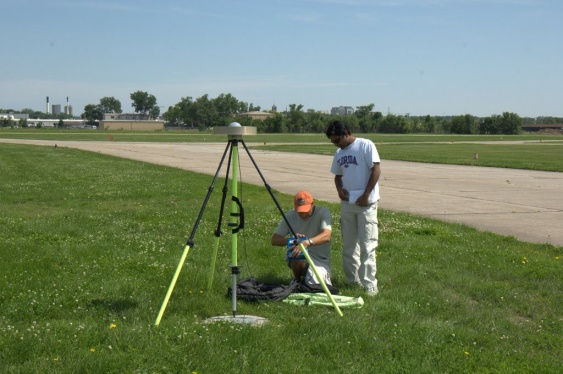 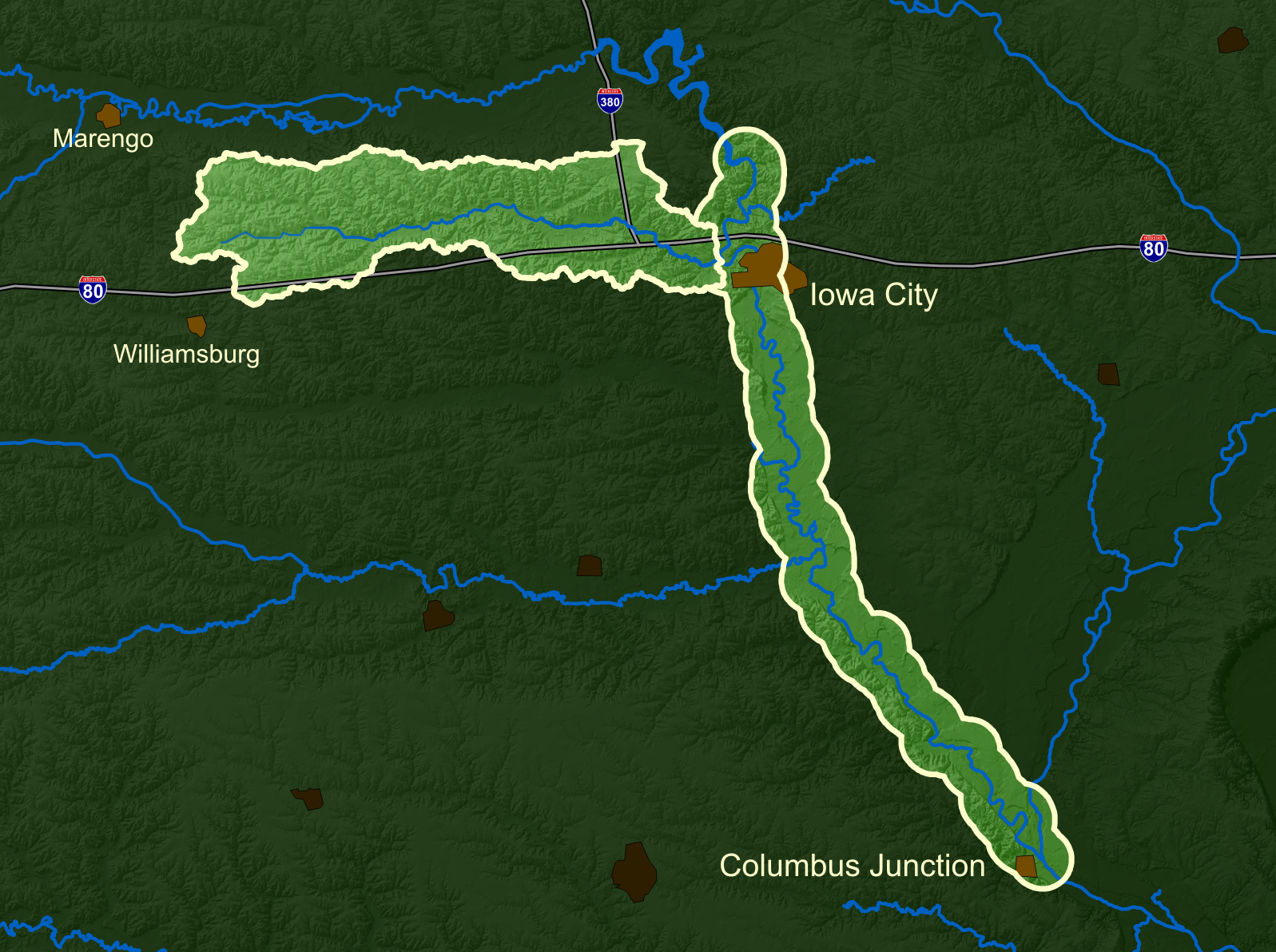 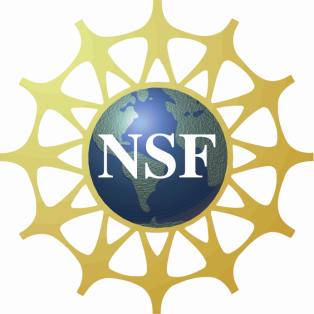 NCALM Mapped
2008 Precipitation and Pool Elevation
Spill Way Height
Pool Elevation and Discharge
To Do
Get real flood data
Calculate volumes of storage and discharge
Further look into dam operation requirements
Questions ??
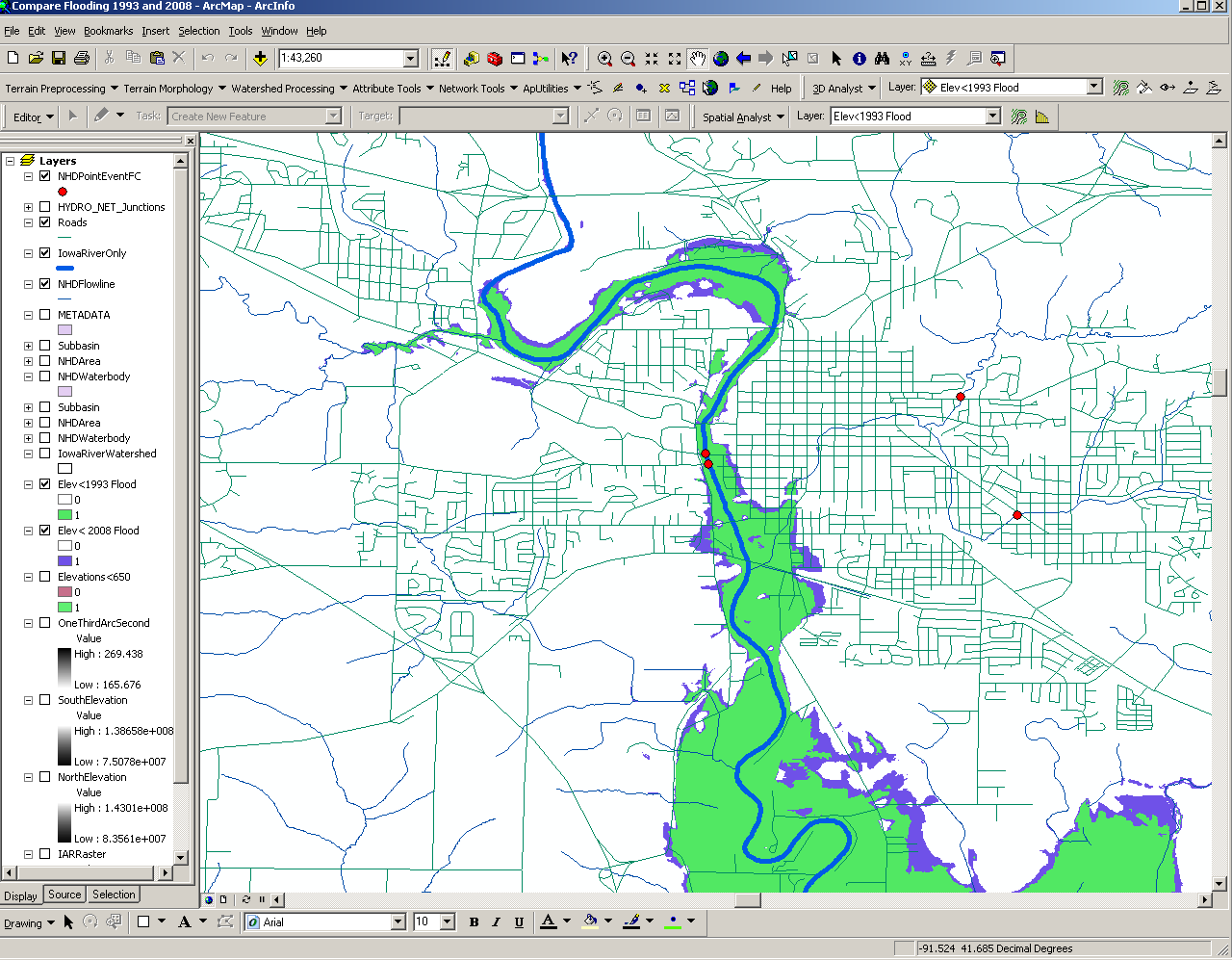